Складські свідоцтва як емісійні папери: фінансовий інструмент для аграрних ринків

Вікторія Страхова
02 вересня 2015 року
Комплексна програма розвитку фінансового 
сектору до 2020 року: 
фокус на розвитку сільського господарства
Комплексна програма розвитку фінансового сектору України 2020
Робота з аграрними розписками
Забезпечення розвитку 
аграрного страхування
Забезпечення розвитку 
товарного  біржового ринку
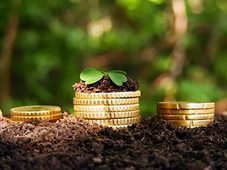 Складські свідоцтва як емісійні цінні папери ?
ЧОМУ саме складські свідоцтва 
як емісійні цінні папери?
Відповідно  до Закону України “Про фінансові послуги та державне регулювання ринків фінансових послуг” до фінансових установ належать банки, …. та інші юридичні особи, виключним видом діяльності яких є надання фінансових послуг, а у випадках, прямо визначених законом, - інші послуги (операції), пов'язані з наданням фінансових послуг.  Відповідно до ст. 47 Закону України «Про банки і банківську діяльність» Банк має право надавати банківські та інші фінансові послуги (крім послуг у сфері страхування), а також здійснювати іншу діяльність, визначену в цій статті.  До вказаної статті не включена діяльність з торгівлі товарами.
Тобто банки та професійні учасники фондового ринку не можуть здійснювати діяльність із торгівлі товарами,
але вони мають право здійснювати діяльність із торгівлі цінними паперами.   Окрім того, продаж цінних паперів  не є об'єктом оподаткування ПДВ, як і більшість здійснюваних фінустановами операцій.
Вигоди для учасників
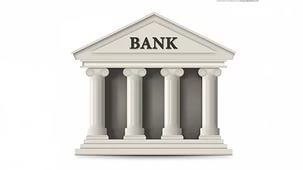 Диверсифікація інструментів
ліквідність
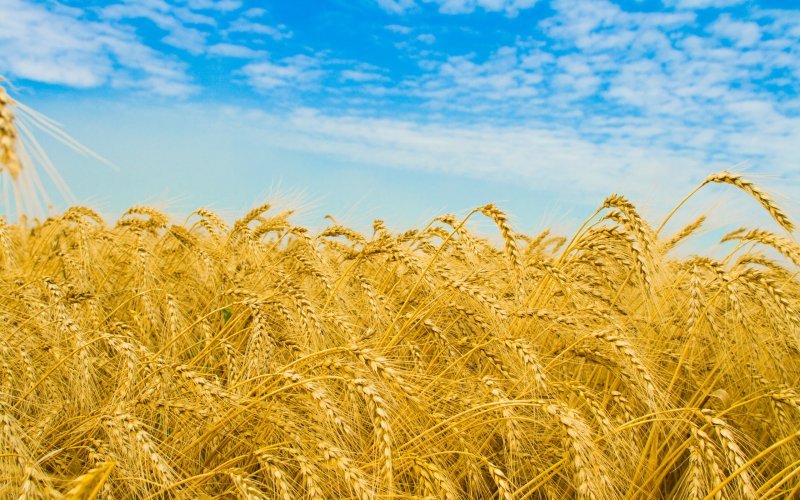 Зниження вартості фінансування
Пропонована модель*
* Спрощений варіант для цілей обговорення концепції
Емісія та первинне оформлення
Облікова система
Депонування сертифіката
Зарахування ЦП на рахунок
Облікова система
інформація
Елеватор-емітент
Поклажодавець
товар
Біржова торгівля
Продавець
Біржа
Покупець
інформація
Блокування коштів
Блокування ЦП
Реєстр договорів
Облікова система
Для убезпечення розрахунків можливе використання DVP
Податкові питання: як завжди головні
Елеватор
Продавець Перший поклажодавець
Останній Покупець  свідоцтва/Погашення
Обертання (продаж свідоцтв) без ПДВ
ПДВ
ПДВ
Останній Покупець  свідоцтва
Податковий облік:
Продавець: в нього сформований податковий кредит на закуплені виробничі фактори. У момент першого продажу свідоцтва прирівнюється до продажу  товару й нараховуються ПДВ зобов'язання. 
Надалі продаж свідоцтв відбувається без  нарахування ПДВ.
При пред'явленні свідоцтва до погашення останній покупець не формує податковий кредит.
Приклад:
Податкові питання: наслідки
Для товаровиробника: нейтральність операції; стандартне нарахування кредиту та зобов'язань.

Для банків та фінустанов: комфортний та звичний режим операцій без ПДВ.

Для експортерів:  не має проблеми з невідшкодованим ПДВ,  не потрібно фінансувати не відшкодований ПДВ.

Для держави:  отримання ПДВ при реалізації продукції, виробленої з сировини, на закупівлю якої не формувався податковий кредит. Зменшення часу на адміністрування – не має зустрічних перевірок постачальників, оскільки свідоцтва обертаються без ПДВ.
НАЦІОНАЛЬНА РАДА РЕФОРМ
Вікторія Страхова
Проектний менеджер,
Реформа фінансового сектору
victoria.strakhova@reforms.in.ua
http://reforms.in.ua
https://facebook.com/NRC.uahttps://twitter.com/ReformsCouncil